¿Qué hiciste antes de hacer el viaje? USA EL PRETERITO
Yo ____________(comprar) el boleto.
 Yo____________(hacer) la maleta.
 Yo____________(ir) al aeropuerto.
 Yo____________(hacer)cola en el mostrador.
 Yo_____________(facturar)la maleta.
 Yo______________(buscar) el vuelo en la pantalla.
 Yo______________(pasar)por el control de seguridad
 Yo_______________(quitarse) los zapatos.
 Después  yo_______________(ponerse) los zapatos
 Yo_______________(comprar)chicle.
 Yo_______________(buscar)la puerta.
Yo_______________(esperar) en la sala de espera.
Yo_______________(abordar).
¿Qué hiciste antes de hacer el viaje?
Yo  compré (comprar) el boleto.
 Yo hice (hacer) la maleta.
 Yo fui (ir) al aeropuerto.
 Yo hice (hacer)cola en el mostrador.
 Yo facturé(facturar)la maleta.
 Yo busqué(buscar) el vuelo en la pantalla.
 Yo pasé(pasar)por el control de seguridad
 Yo me quité(quitarse) los zapatos.
Yo  compré(comprar)chicle.
 Yo busqué(buscar)la puerta.
Yo esperé(esperar) en la sala de espera.
Yo abordé(abordar).
¿Qué hiciste durante y después del vuelo?
DURANTE EL VUELO:
Yo_______________(beber)un refresco en el vuelo.
Yo_______________(mirar) una película

DESPUES DEL VUELO:
Yo_________________(desembarcar)
Yo_________________(ir)al reclamo de equipaje
 Yo________________(buscar) la maleta.
Yo________________(pasar)  por la aduana
Yo________________(cambiar) el dinero en la casa de cambio.
 Yo________________(salir) del aeropuerto.
¿Qué hiciste durante y después del vuelo?
DURANTE EL VUELO:
Yo bebí (beber)un refresco en el vuelo.
Yo miré(mirar) una película

DESPUES DEL VUELO:
Yo desembarqué(desembarcar)
Yo fui(ir)al reclamo de equipaje
 Yo busqué(buscar) la maleta.
Yo pasé(pasar)  por la aduana
Yo cambié(cambiar) el dinero en la casa de cambio.
 Yo salí(salir) del aeropuerto.
El pesente progresivo
Tell me what everyone is DOING at the airport:
  ar---ando
  er/ir---iendo

LOS IRREGULARES:
Dormir--durmiendo
Leer---leyendo
Servir---sirviendo
Pedir--pidiendo
Ir---yendo
Está sirviendo la comida
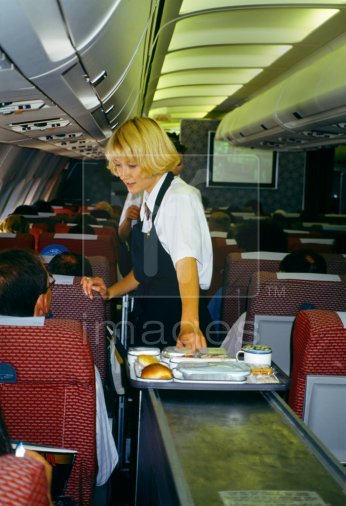 Está pidiendo/Está comprando
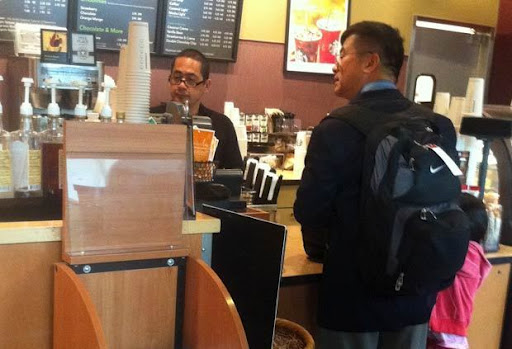 Están bailando
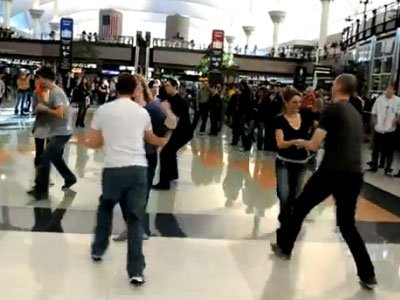 Está tocando la guitarra
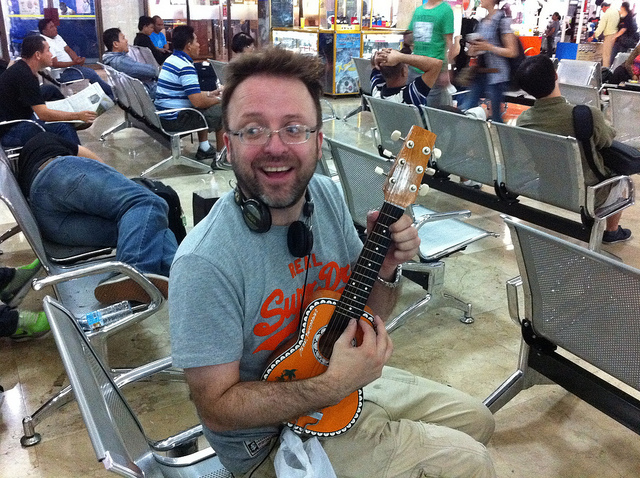 Está leyendo
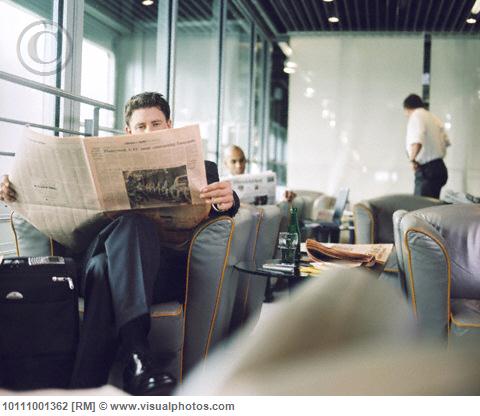 Están hablando
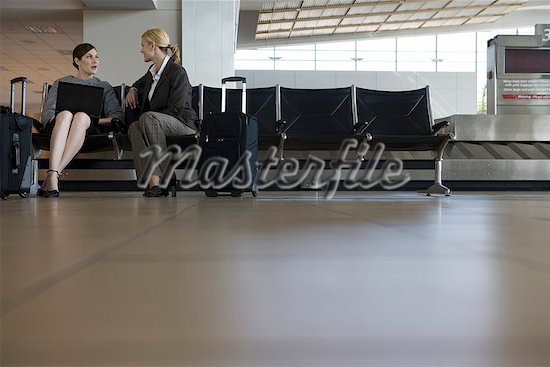 Está haciendo yoga en el reclamo de equipaje
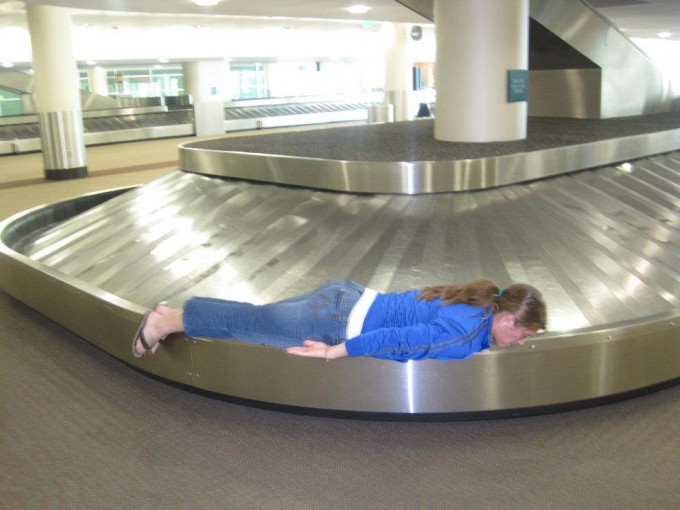 Están facturando el equipaje
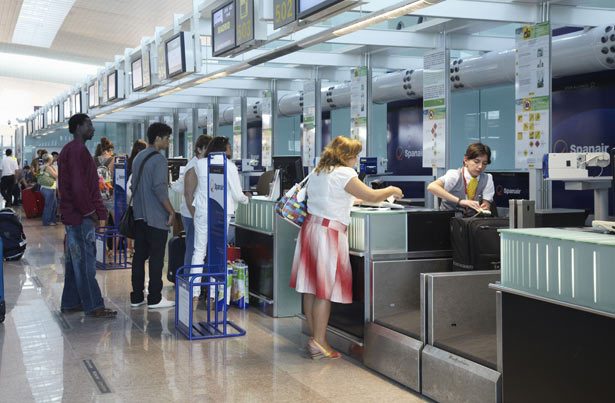 Están recogiendo el equipaje
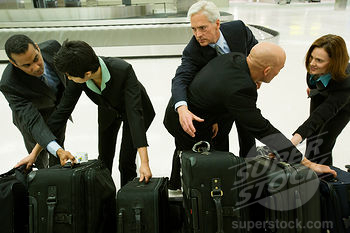 Están comiendo
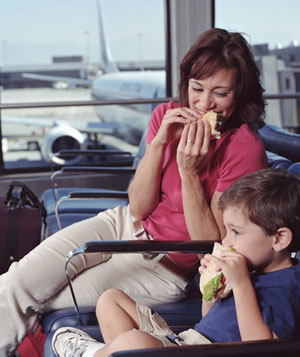 Están haciendo cola
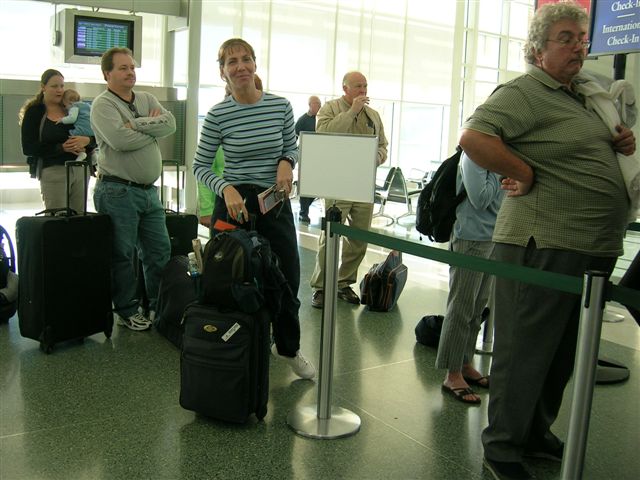